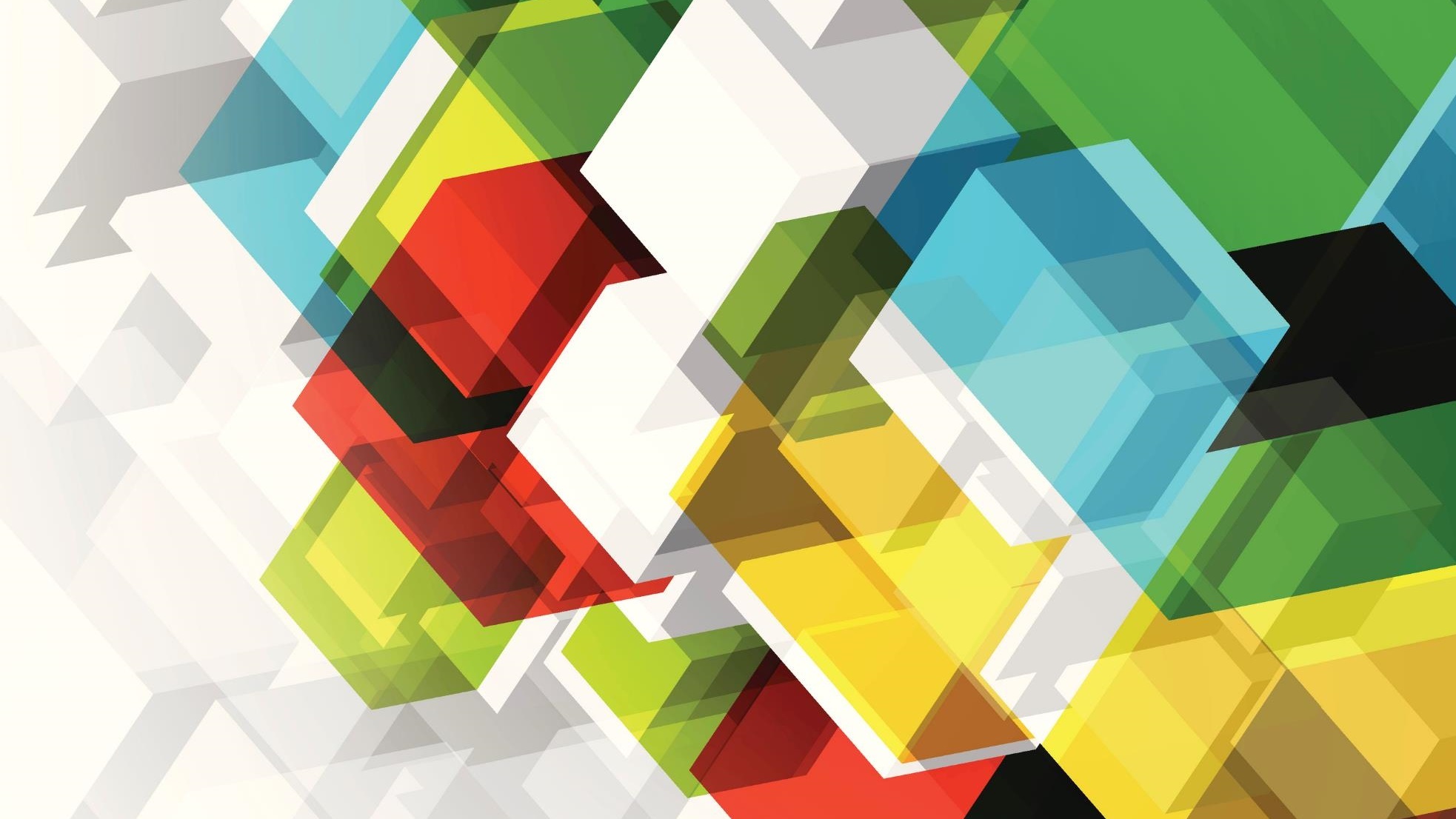 Proposed Voluntary or ‘orderly’wind-up
Legal & Operational Timelines & Info
What is a voluntary or ‘orderly’ wind-up?
A voluntary or ‘orderly’ wind-up is a structured process of ending a business’ operations
This occurs over a fixed time horizon (agreed by all parties involved)
The aim is to sell the assets of the business to allow it enough cash to cover all remaining liabilitiesEmployee salaries, Super, & LeaveSuppliers (Groceries, and Produce)The ATO (GST & Employees’ Tax)Any other costs outstanding
What it is not:
	Not a closing of the doors
	Not a liquidation
	Not a reason to stop paying 	employees or suppliers
	(MC Directors are personally 	liable if that is attempted)
Why?
Trading performance has declined each consecutive month from July 2020 to November 2020 (5months in a row). Each month lower than the last.

Where the Co-op had a nest egg from strong COVID panic buying, we have forfeited est. $20k to cover AL Loading costs to be paid (and the Super on top of the Loading)

Allie and the entire Staff team has made a tremendous effort to both work harder and smarter and cut all possible costs. You have made the most difference to our position and we are super thankful for it.To push for a continuation of business without wind-up, will require further work that staff will need to be involved in.

Alfalfa House as a shop-front, is not as unique as it once was 20,30,40 years ago.

Above all we are in a good position to proceed with wind-up to allow everyone to be paid their entitlements
Why Not?
The Co-op is a Newtown/Enmore/Erskineville institution of near 40 years

With serious structural changes to operations, fitout, events, consistent physical local presence in the Inner West and Marketing-fortunes could have an uptick.
If there is a concerted effort by a group of VERY DEDICATED and BRAVE individuals, with a clear plan. The possibility is there, but the actions would have to be swift, drastic, and backed by a dedicated team and with additional cash at their disposal to contribute to realise that plan. 

On the flipside-There is a large amount of stamina, people power, and money required. The impact of all of the above is hard to speculate on the result. Failure to execute the plan could lead to a worse position than present.

At present The Co-op has no budget for additional staff hours or staff in shop unless they can generate more financial sustainability
Legal wind-up minimum timeline
Circulate Special Resolution
Via "Special Postal Ballot"
(Online & in paper)11th Jan 2021
EGM to discuss "For" Resolution and "Against" Special Resolution


During week starting Mon 11th Jan 2021 (date negotiable)
Registrar(Fair Trading NSW) approval/response of Special Resolution

10th Jan 2021 (up to 28 days later)
AGM
13th Dec 2020
Lodge Request with Registrar
(Fair Trading NSW) for Special Resolution

14th Dec 2020
Wind up procedures follow
OR
Continue Trading as per normal with prescribed changes

9th Feb 2021 onwards
Finalise Tally of votes
& Release Results to Members

9th Feb 2021
Operational Wind-up minimum Timeline
Staff would finish after stock sold, and benefits (Salaries/Wages, AL + Super) paid out

Once Stock sold and Fixed Assets sold or finalising sales, MC would administer Alfalfa 
Bank account to cover & pay remaining costs
(Suppliers, bookkeeper, staff costs, other costs)Finalise hold over lease obligations with Landlord & RE Agent

During Late March/Early April 2021
Taper off Grocery purchases (except high turn items)Continue with Fresh Produce Orders

During Jan-Feb 2021
Start Sales of Remaining  Groceries and Produce stock.  
Increase discounts over time.

Find buyers of main Fixed Assets (Fridges, POS Terminals, Computers, Scales)

During March 2021
Trade through Xmas Holiday Period

13th December 2020
-31 December